Ofis Yazılımları – Veritabanı Programları
BİT101 BİLGİ VE İLETİŞİM TEKNOLOJİLERİ
ÖĞR.GÖR.DR. UFUK TANYERİ
Microsoft Access
Access bir veritabanı programıdır. Veritabanı, bir konuyla ilgili çok sayıda kaydın tutulduğu bir bilgi havuzu olarak nitelendirilebilir. Veritabanı programları, veritabanı denilen bilgi havuzunu oluşturmak ve veritabanından istenilen bilgiyi istenildiği şekilde alıp kullanabilmeyi sağlar.
Boş Veritabanı Oluşturma
Standart Access’de veritabanı *.mdb (Microsoft Data Base), 2007 ve üzeri sürümlerde *.accdb uzantısını alır. Oluşturulan veri tabanları , standart işletim sistemi kurallarına göre çalışmaktadır.(Sürüm özellikleri) Access programına girdiğimizde ilk gelen ekranda 3 ayrı seçenek bulunur. Yeni bir veritabanı oluşturmak istiyorsak bunlardan Boş veritabanı seçeneğini seçip Tamam düğmesine basılır. Daha sonra veritabanına bir dosya ismi vermemizi isteyen bir ekran gelir. Burada veritabanını hangi klasöre kaydedeceğimizi seçer ve dosya adı olarak da bir isim yazarız.
Yeni Tablo Oluşturmak
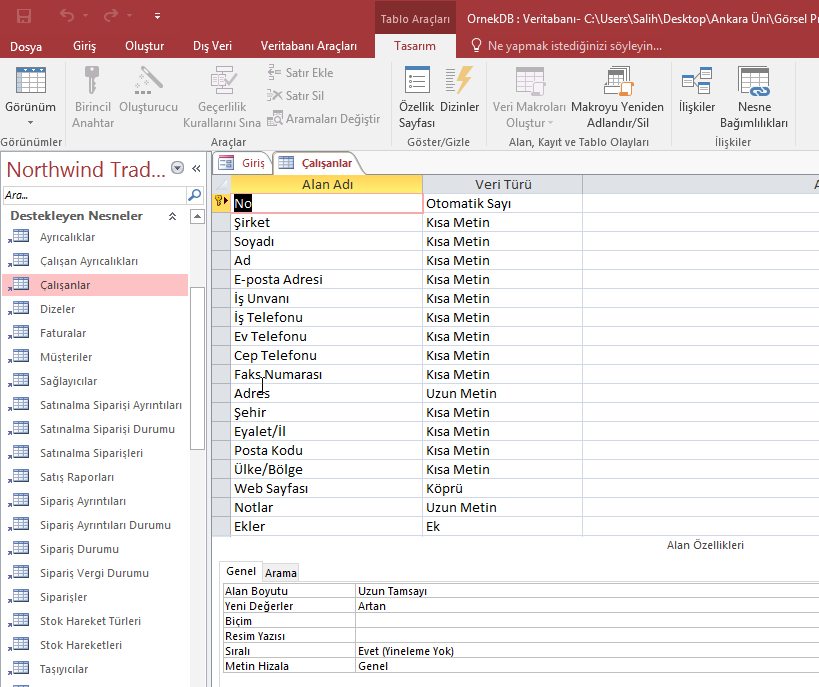 Tablo Eklemek [1]
Alan adı: Değişken yada veri tanımlamasını yaptığımız kısımdır. 
Veri türü: Değişken özelliklerine göre ,veri türü seçmemizi sağlar. 
Tanım: Hatırlatma notu, yada başka bir kullanıcıya bırakmak istediği not kısmı olarak tanıtabiliriz. 
Yukarıda bahsedilen kısımlar, standart kullanıcıların girmeyeceği yada bizim yazdığımız kodların başkaları tarafından izlenemeyeceği kısımlardır. Açıkçası bu kısımlara programcı dışında kişilerin girmesi istenmez. Bu alanların kilitlenmesi gerekir yada çalışan modüle dönüştürülmesi gerekir.
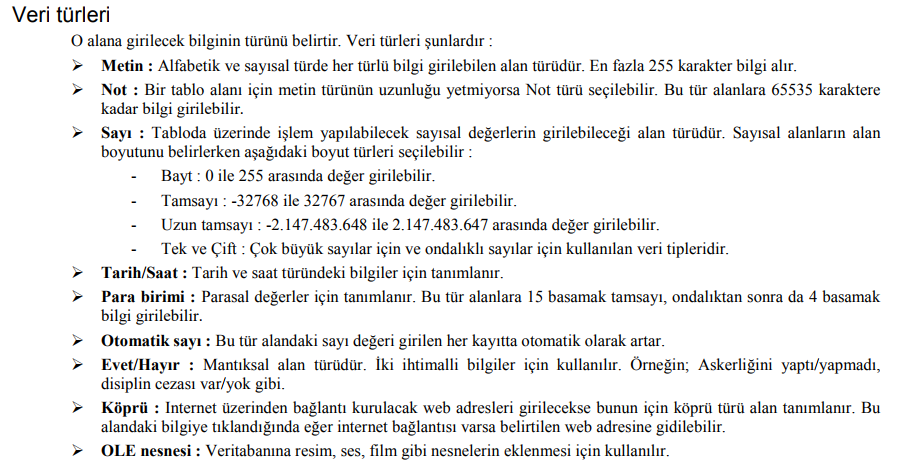 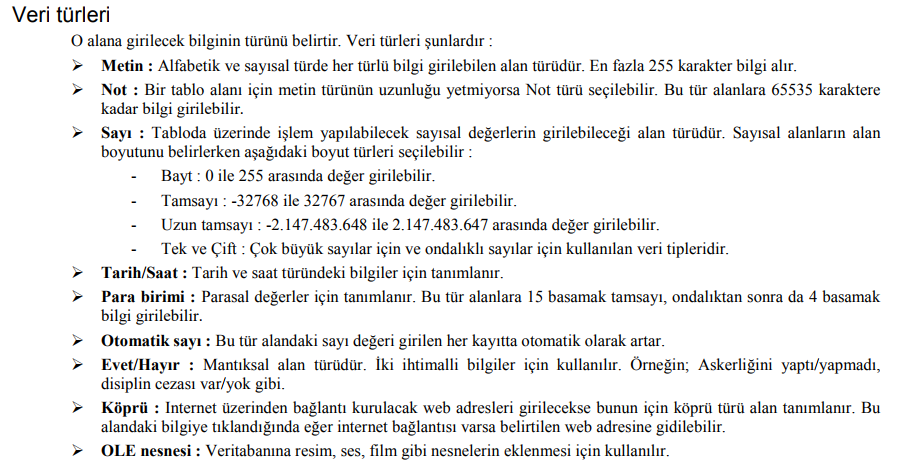 Tablo Eklemek [1]
Giriş Maskesi Bir alana bilgi girişi yaparken kullanıcının bilgi girmesine yardımcı olmak ve sınırlama getirerek yanlış bilgi girilmesini önlemek için oluşturulan bir yapıdır. Giriş maskesi tanımlamak için şu karakterler kullanılabilir:
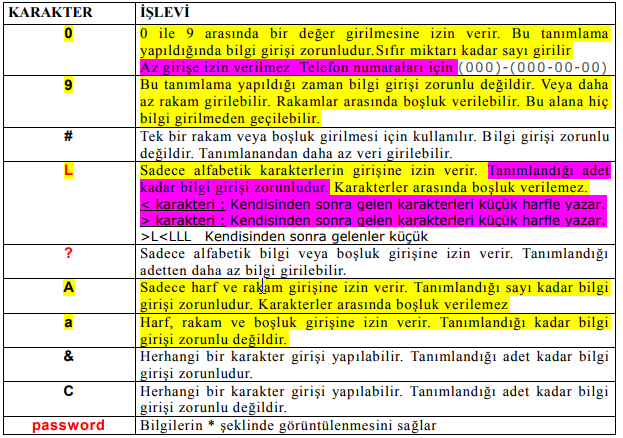 Microsoft Access - Oluştur
Tablolar oluşturma, tasarımı belirleme, uygulama bölümleri ile Formlar ve formların tasarımlarının yanısıra Raporlarla ilgili birçok araçlara ulaşılabilir.
Microsoft Access – Dış Veri
Farklı dış kaynaklarla veri alışverişi yapmak üzere kullanılacak araçlara ulaşılabilir.
Microsoft Access – Veritabanı Araçları
Veritabanı sıkıştırma ve Onarma, Makroları oluşturma ve Çalıştırma, Tablolar arası ilişkiler oluşturulması gibi araçlara ulaşılabilir.
Microsoft Access – Veri Sayfası
Kaynaklar
1. http://aliatalay.net/bote1/access.pdf  Erişim Tarihi : 08.12.2017